Departament Rent Zagranicznych
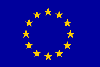 Wybrane działania dotyczące zwalczania błędów i nadużyć w obszarze emerytalno-rentowym w obrębie Unii Europejskiej
Andrzej Szybkie 
Departament Rent Zagranicznych
czerwiec 2013
1
Koordynacja systemów zabezpieczenia społecznego

 korzyści

 zagrożenia

Istotna jest świadomość nie tylko korzyści, ale i zagrożeń związanych z funkcjonowaniem systemu koordynacji !
2
Konieczność stosowania przepisów:
- ustawodawstwa krajowego państw członkowskich
- unijnych przepisów o koordynacji systemów zabezpieczenia społecznego

31 państw (UE, EOG, Szwajcaria)
(od 1 lipca 2013 r. + Chorwacja)
3
Obszary ryzyka błędu i nadużycia:
- ustawodawstwo właściwe
- świadczenia pieniężne 
 świadczenia rzeczowe
 dochodzenie należności
4
Obszar emerytalno-rentowy

Ryzyko dotyczące:
 identyfikacji osób 
 zgonu świadczeniobiorcy i nadpłaty świadczeń
- zmiany miejsca zamieszkania – obsługa podatku, składki zdrowotnej i inne problemy
- okoliczności warunkujących prawo lub wysokość (np. przychody zagraniczne, kontynuacja zatrudnienia, niewyczerpanie okresu zasiłkowego)
5
Działania Komisji Europejskiej 
– Komisji Administracyjnej ds. Koordynacji Systemów Zabezpieczenia Społecznego 

 Prace grupy ad hoc Administrative Commission Group on Combating Fraud and Error
 Prace grupy ad hoc Administrative Commission Follow-up Group on Combating Fraud and Error

Wnioski = rekomendacje Grupy ad hoc dla Komisji Administracyjnej:
 wydać decyzję:
 - nakazującą współpracę w obszarze błędów i nadużyć oraz 
 - określającą ramy tej współpracy
6
Przepisy art. 76 rozporządzenia (WE) nr 883/2004 nakładają na właściwe władze i instytucje obowiązek współpracy w celu zapewnienia prawidłowego wykonania tego rozporządzenia.
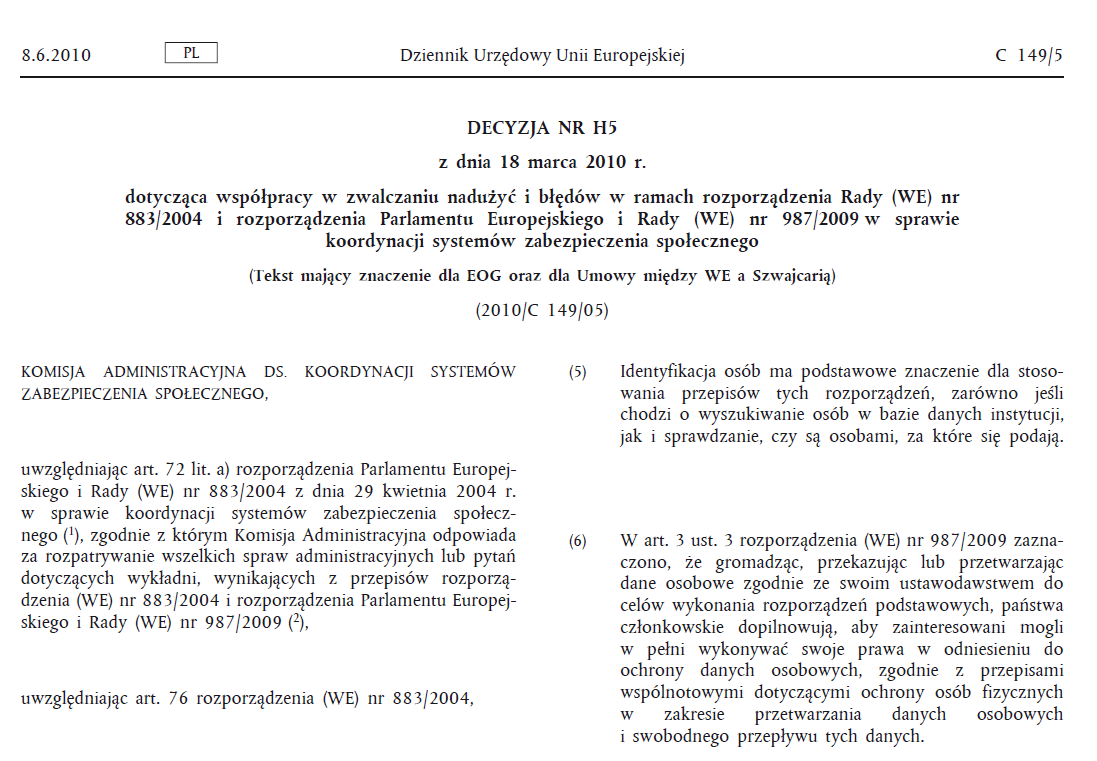 8
Motywy Decyzji H5

[…]
(1) Przepisy art. 76 rozporządzenia (WE) nr 883/2004 nakładają na właściwe władze i instytucje obowiązek współpracy w celu zapewnienia prawidłowego wykonania tego rozporządzenia. 
(2) Środki zwalczania nadużyć i błędów są ściśle związane z działami zabezpieczenia społecznego określonymi w art. 3 ust. 1 rozporządzenia (WE) nr 883/2004 i mają na celu zagwarantowanie, aby składki były płacone we właściwym państwie członkowskim i nie dochodziło do nienależnego przyznawania lub nieuczciwego otrzymywania świadczeń. 
(3) Działania zwalczające nadużycia i błędy są zatem elementem właściwego wykonania rozporządzeń (WE) nr 883/2004 i (WE) nr 987/2009. 
(4) Ściślejsza i bardziej skuteczna współpraca właściwych władz i instytucji jest kluczowym czynnikiem w podejmowaniu działań zwalczających nadużycia i błędy. 
 (5) Identyfikacja osób ma podstawowe znaczenie dla stosowania przepisów tych rozporządzeń, zarówno jeśli chodzi o wyszukiwanie osób w bazie danych instytucji, jak i sprawdzanie, czy są osobami, za które się podają. 
(6) W art. 3 ust. 3 rozporządzenia (WE) nr 987/2009 zaznaczono, że gromadząc, przekazując lub przetwarzając dane osobowe zgodnie ze swoim ustawodawstwem do celów wykonania rozporządzeń podstawowych, państwa członkowskie dopilnowują, aby zainteresowani mogli w pełni wykonywać swoje prawa w odniesieniu do ochrony danych osobowych, zgodnie z przepisami wspólnotowymi dotyczącymi ochrony osób fizycznych w zakresie przetwarzania danych osobowych i swobodnego przepływu tych danych. 
(7) Przepisy art. 5 ust. 3 rozporządzenia (WE) nr 987/2009 zezwalają właściwej instytucji, w razie pojawienia się wątpliwości, na wystąpienie do instytucji miejsca pobytu lub zamieszkania z wnioskiem o przeprowadzenie weryfikacji informacji dostarczonych przez daną osobę lub ważności dokumentu. 
(8) Skuteczna współpraca w zwalczaniu nadużyć i błędów zakłada wykorzystywanie mechanizmów informowania na temat zmian w obowiązujących przepisach oraz w art. 20 i 52 rozporządzenia (WE) nr 987/2009.
Decyzja H5 – wybrane postanowienia 


 Dla celów prawidłowego wykonania rozporządzenia (WE) nr 883/2004 i rozporządzenia (WE) nr 987/2009 władze i instytucje państw członkowskich współpracują w zakresie zwalczania nadużyć i błędów.
Raz w roku Komisja Administracyjna przeprowadza dyskusję dotyczącą współpracy w kwestiach nadużyć i błędów. Podstawą dyskusji będą dobrowolnie składane sprawozdania państw członkowskich na temat ich doświadczeń i postępów w tej dziedzinie. 
Państwa członkowskie wyznaczają osoby odpowiedzialne za kontakty w sprawie nadużyć i błędów, którym właściwe władze lub instytucje mogą zgłaszać ryzyko oszustw i nadużyć lub systematyczne trudności powodujące opóźnienia i błędy. 
W odniesieniu do współpracy w zakresie zgłaszania przypadków śmierci: 
państwa członkowskie za pośrednictwem Komisji Administracyjnej dzielą się innowacyjnymi praktykami wprowadzonymi w tej dziedzinie lub zgłaszają przeszkody w zapewnieniu współpracy w tej kwestii; 
państwa członkowskie poddają przeglądowi swoje praktyki w zakresie przeciwdziałania niezgłaszaniu śmierci w przypadkach trans-granicznych, aby działania te były możliwie jak najbardziej spójne z najlepszymi praktykami w tej dziedzinie. Listę zidentyfikowanych najlepszych praktyk zawiera załącznik 2. 
Strona otrzymująca odpowiada, możliwie jak najszybciej, na wnioski ze strony instytucji lub właściwych władz o udzielenie informacji w sprawie zgłaszania przypadków śmierci.
Wnioski o udzielenie informacji 

Uwzględniając wymóg przestrzegania przepisów wspólnotowych dotyczących ochrony osób fizycznych w zakresie przetwarzania danych osobowych i swobodnego przepływu tych danych, właściwe władze i instytucje współpracują w odpowiedzi na wnioski ze strony innych państw członkowskich o udzielenie informacji w celu zwalczania nadużyć i zapewnienia prawidłowego wykonania wspomnianych rozporządzeń. Przeprowadzają staranną ocenę sytuacji prawnej przed udzieleniem odpowiedzi odmownej na taki wniosek z powodu ochrony danych. 

Jeśli wniosek o udzielenie informacji w celu zwalczania nadużyć i błędów dotyczy danych związanych z wykonaniem rozporządzeń w sprawie koordynacji, ale nie zajmuje się nim bezpośrednio instytucja lub właściwy organ, wówczas ta instytucja lub właściwy organ pomagają instytucji lub organowi wnioskującemu w ustaleniu trzeciej strony, która jest właściwym źródłem informacji, oraz udzielają pomocy w prowadzeniu negocjacji z tą trzecią stroną.
ZAŁĄCZNIK 2 do Decyzji H5

	Najlepsze praktyki w zakresie przeciwdziałania niezgłaszaniu trans-granicznych przypadków śmierci 

Stworzenie systemu bezpośredniego zgłaszania przypadków śmierci przez państwo przyjmujące 
Porównywanie danych (data-matching) 
Występowanie do państwa przyjmującego z wnioskiem o przeprowadzenie kontroli administracyjnej 
Wzajemne udostępnianie zgłoszeń przypadków śmierci między instytucjami ochrony zdrowia 
Poświadczenie życia 
Bezpośrednia obecność fizyczna w państwie przyjmującym
Realizacja Decyzji H5 

 bieżąca współpraca międzyinstytucjonalna, ustalenia z rozmów łącznikowych

 porozumienia dotyczące współpracy, w tym dotyczące elektronicznej wymiany danych o zgonach emerytów i rencistów

-  projekty dotyczące wdrożenia Decyzji H5
m.in. Projekt H5NCP
13
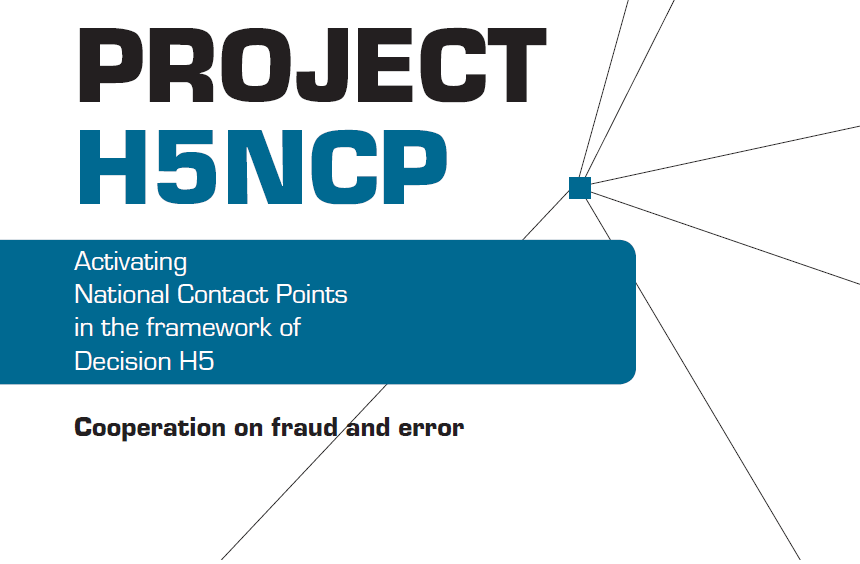 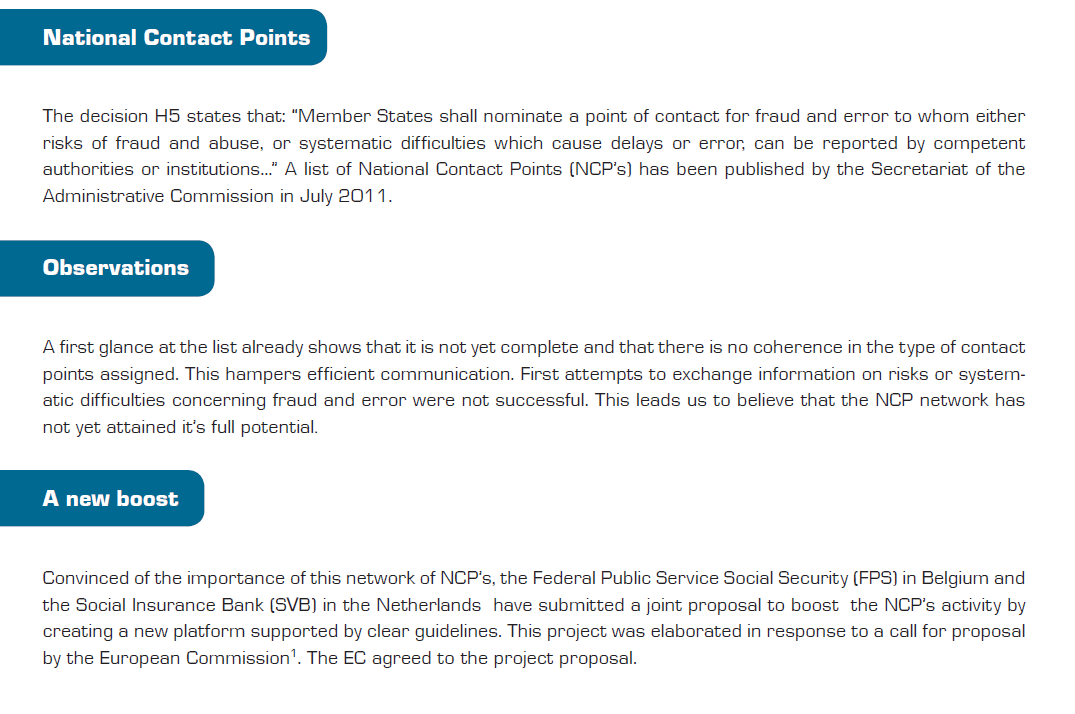 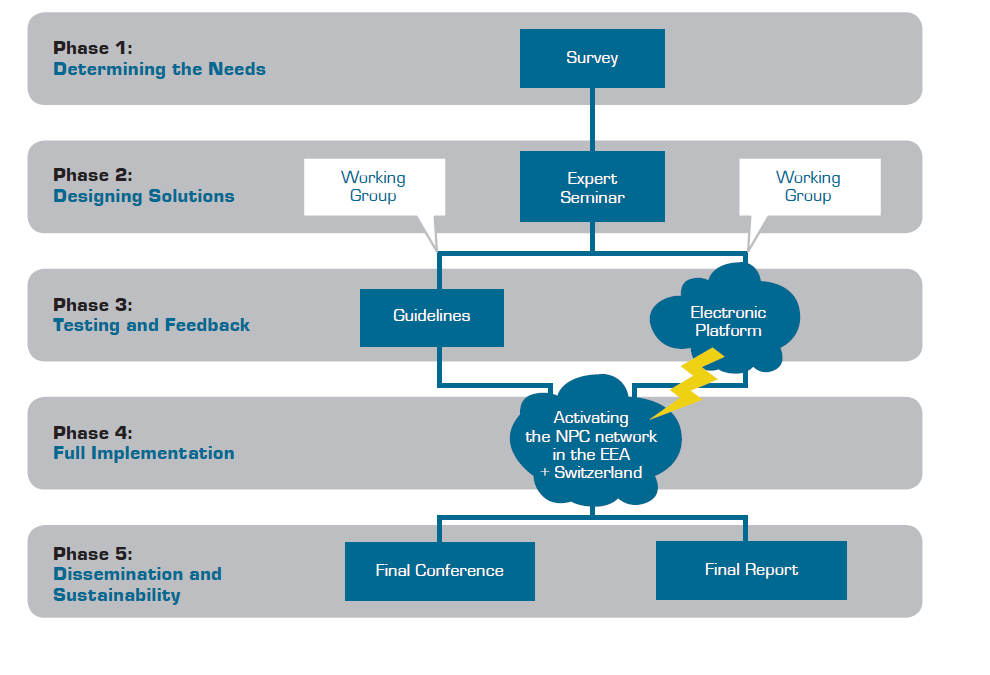 Działania w ZUS w obszarze emerytalno-rentowym dotyczące przeciwdziałania błędom i nadużyciom

Wdrażanie i rozwijanie zarządzania procesowego przy obsłudze spraw podlegających koordynacji UE – lepsza organizacja obsługi spraw = ograniczenie ryzyka błędów

Zarządzanie ryzykiem = świadome podejście do występujących problemu 

Dokonywanie uzgodnień z zagranicznymi instytucjami łącznikowymi skutkujących ograniczeniem przypadków błędów i nadużyć – lepsza współpraca między instytucjami = ograniczenie nieprawidłowych informacji i niepewnych danych
	m.in.
Ustalanie osób do kontaktów międzyinstytucjonalnych = przyspieszenie obsługi spraw i uzyskiwania wyjaśnień kluczowych dla ich obsługi

Ustalanie i przekazywania danych identyfikacyjnych dla instytucji zagranicznych oraz weryfikacja faktu pozostawania przy życiu na wniosek instytucji zagranicznych 

Uzyskiwanie dostępu do danych (systemów informatycznych) instytucji zagranicznych, np. do niemieckiego systemu EOA

Współpraca przy obsłudze akcji poświadczeń życia i zamieszkania = ułatwienia i wygoda dla klientów (m.in. ZUS potwierdza zagraniczne formularze Poświadczeń życia dla potrzeb wypłaty świadczeń zagranicznych)

Zawieranie porozumień z zagranicznymi instytucjami łącznikowymi dotyczących elektronicznej wymiany danych o zgonach (w najbliższych planach: Niemcy, Szwecja, Holandia, Wielka Brytania) = eliminacja wysyłki do klientów papierowych formularzy poświadczeń życia + weryfikacja faktu pozostawania przy życiu przez instytucje na podstawie oficjalnych rejestrów; instytucje dzielą się informacjami, bez angażowania klientów = ograniczenie biurokracji

Udział ZUS w projektach międzynarodowych, w tym w pracach projektu H5NCP
Dziękuję za uwagę
18